УЗНАЙ, КТО Я?
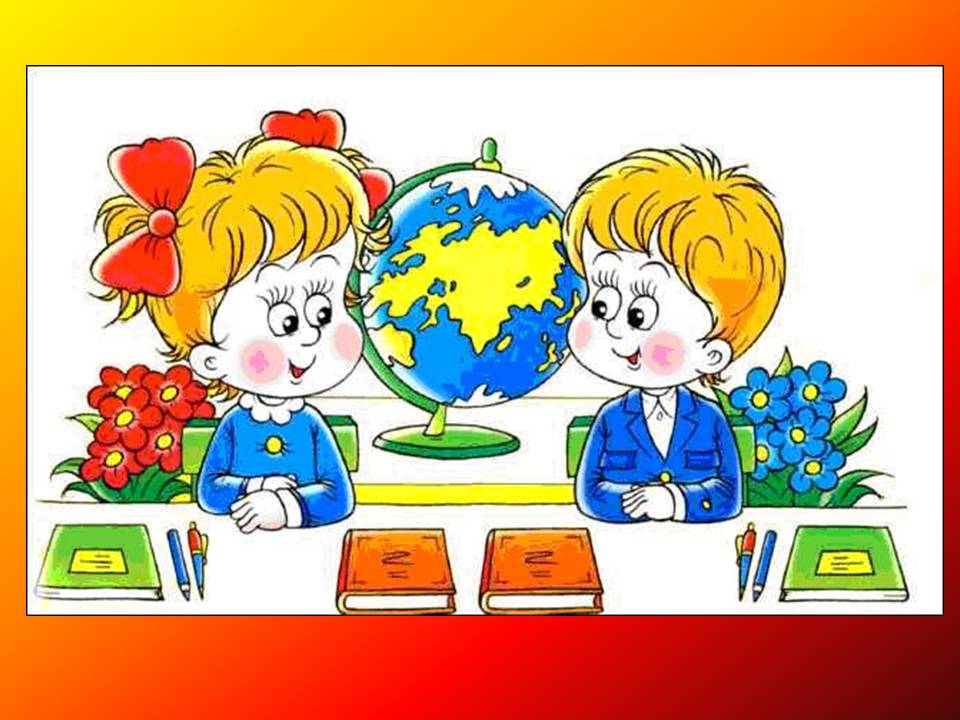 Узнай, кто я?
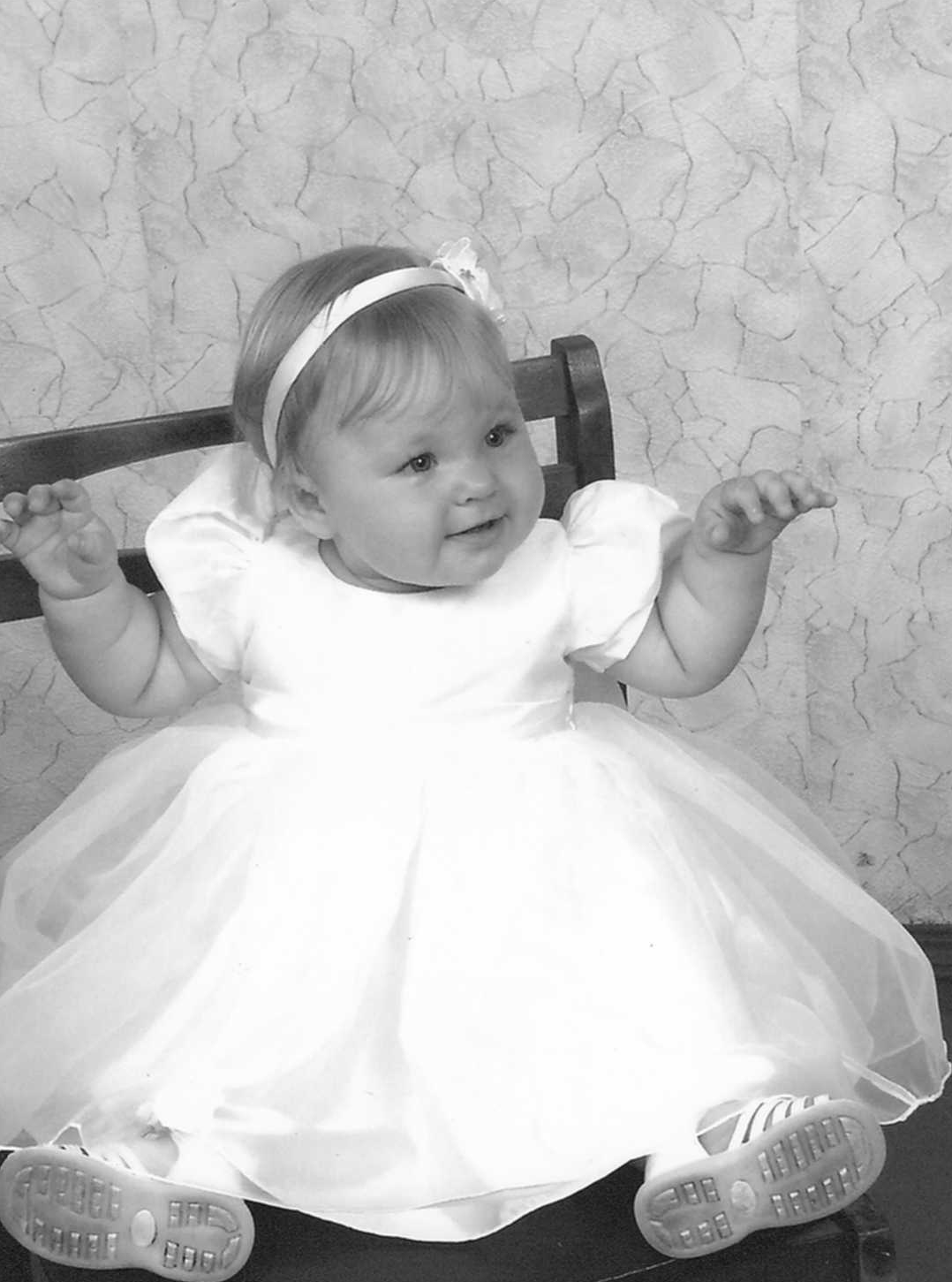 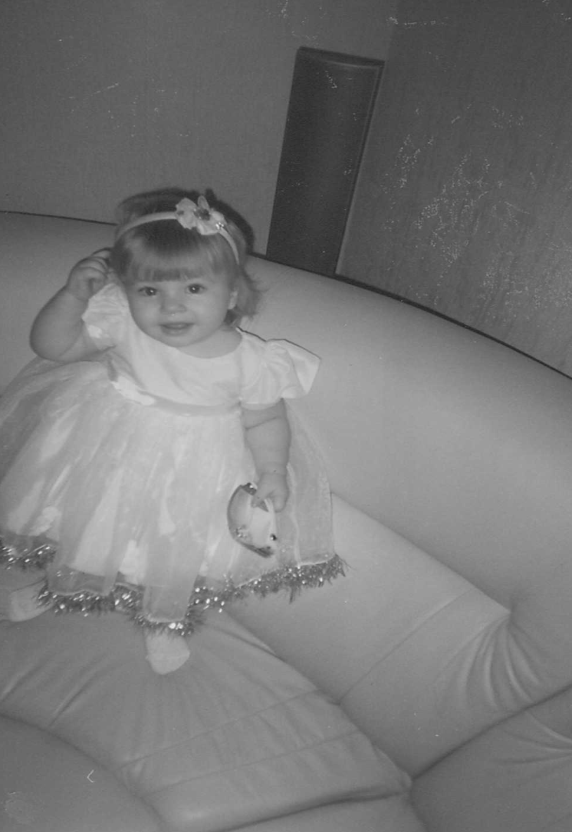 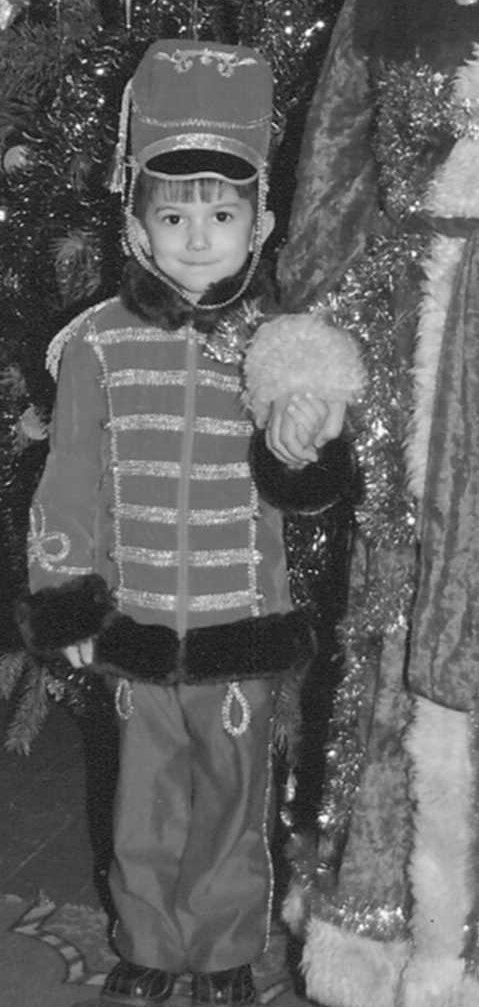 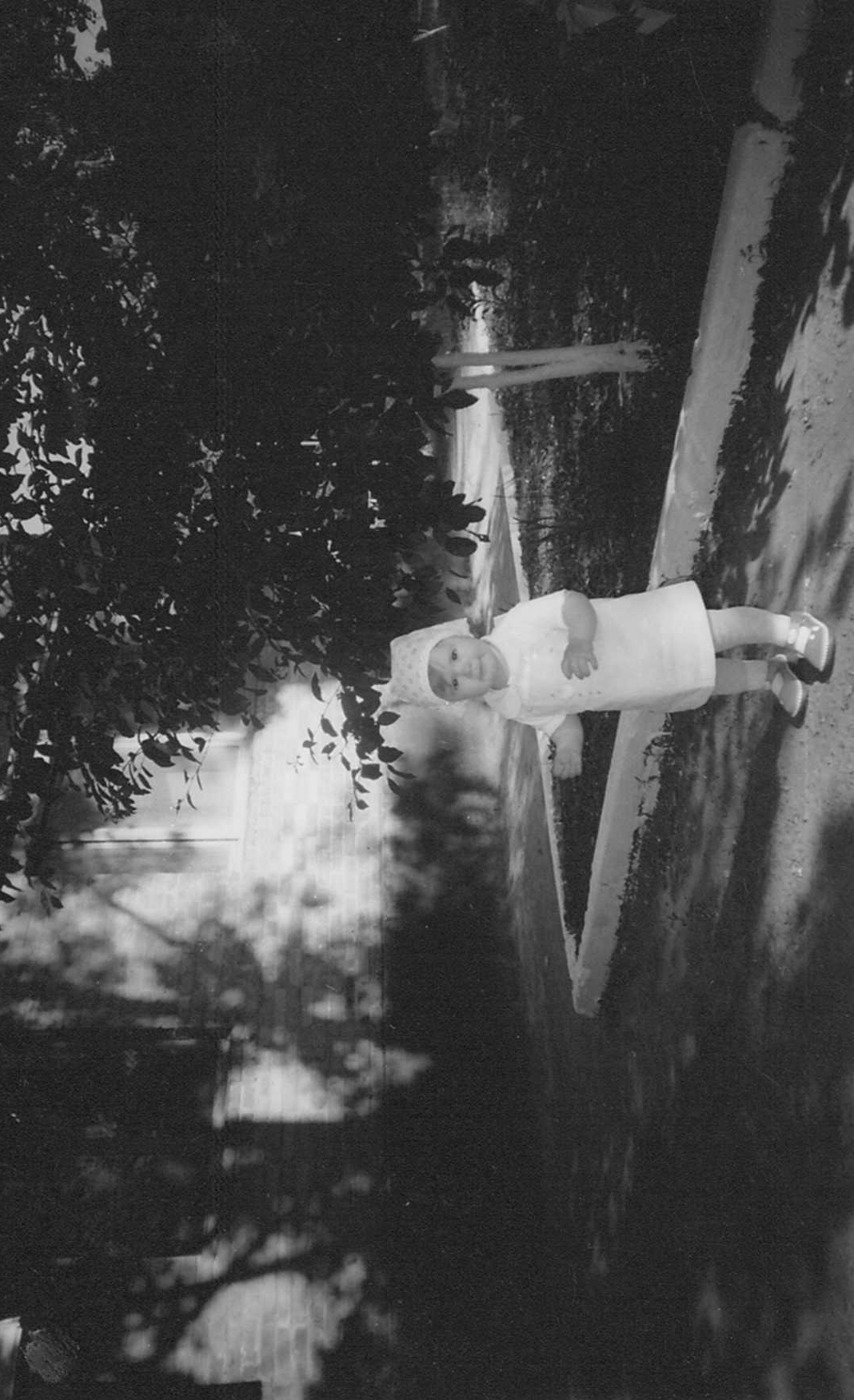 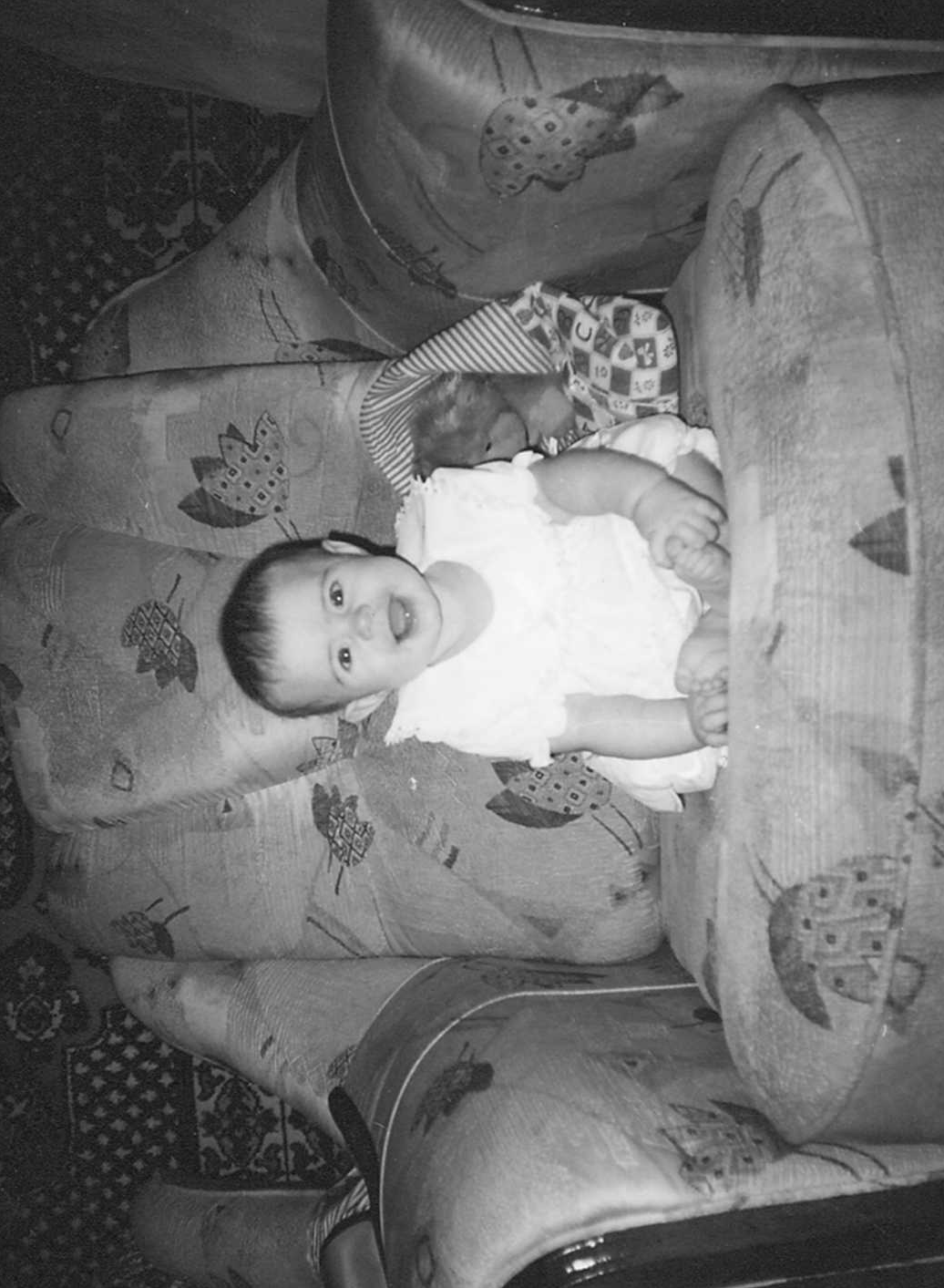 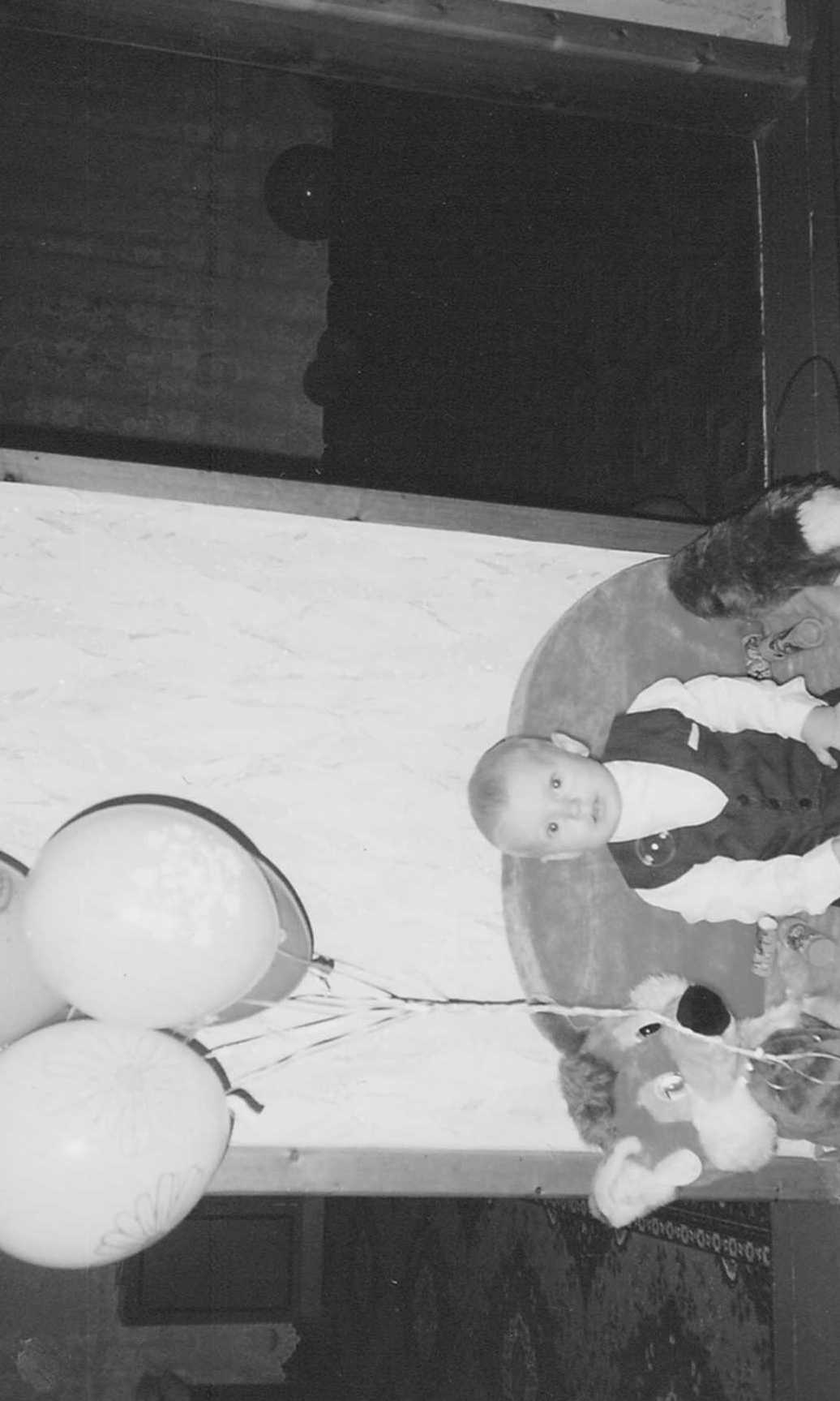 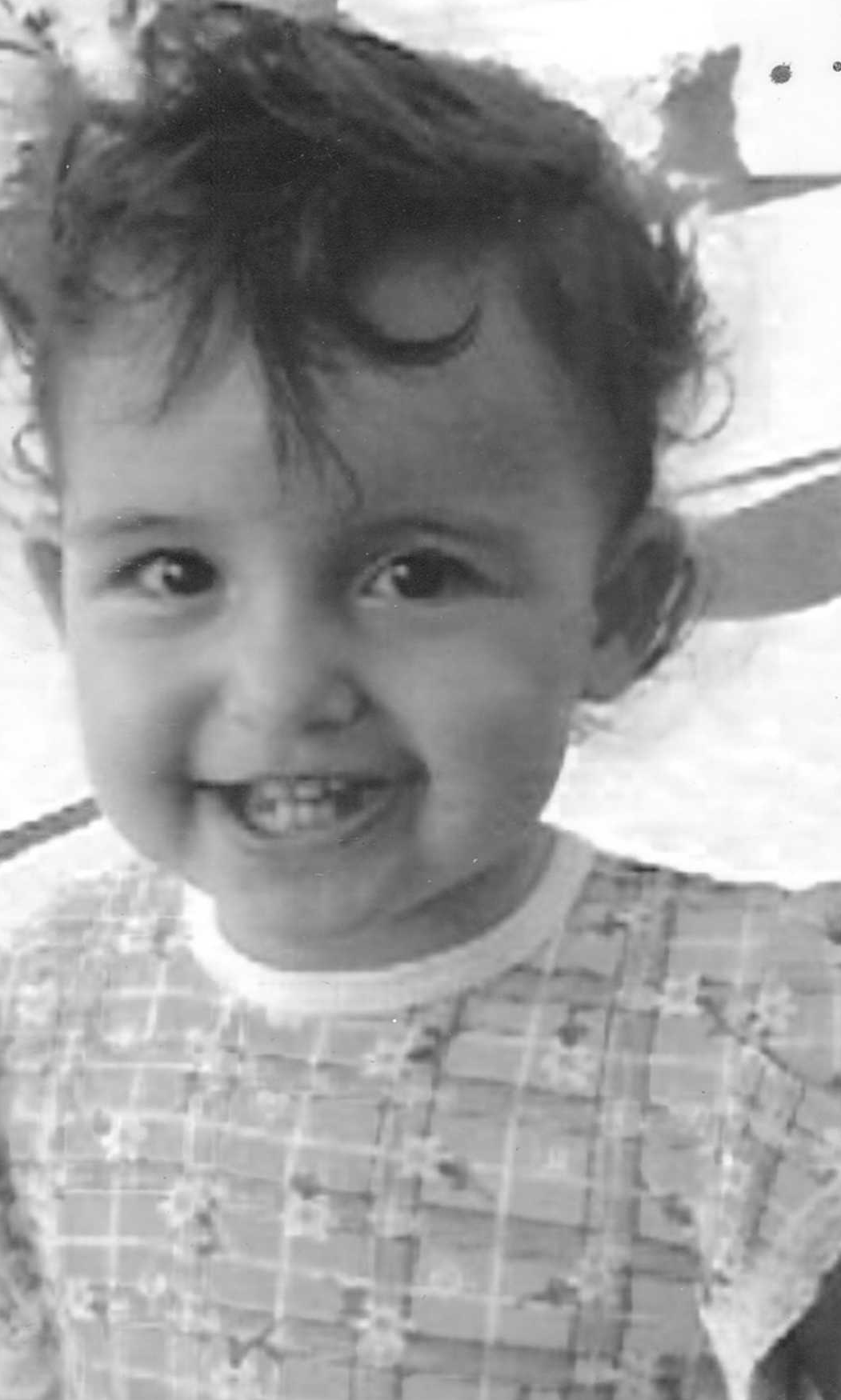 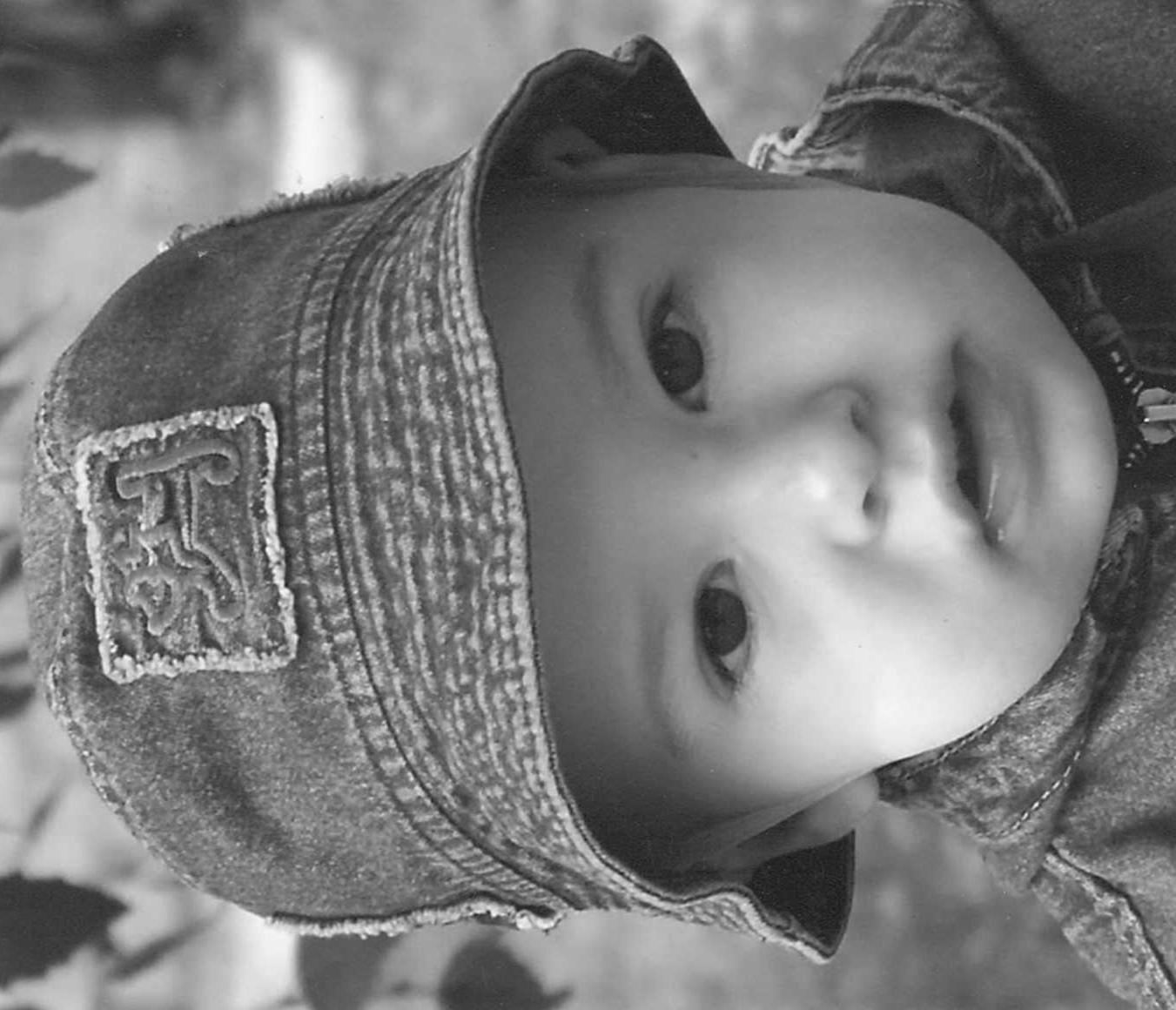